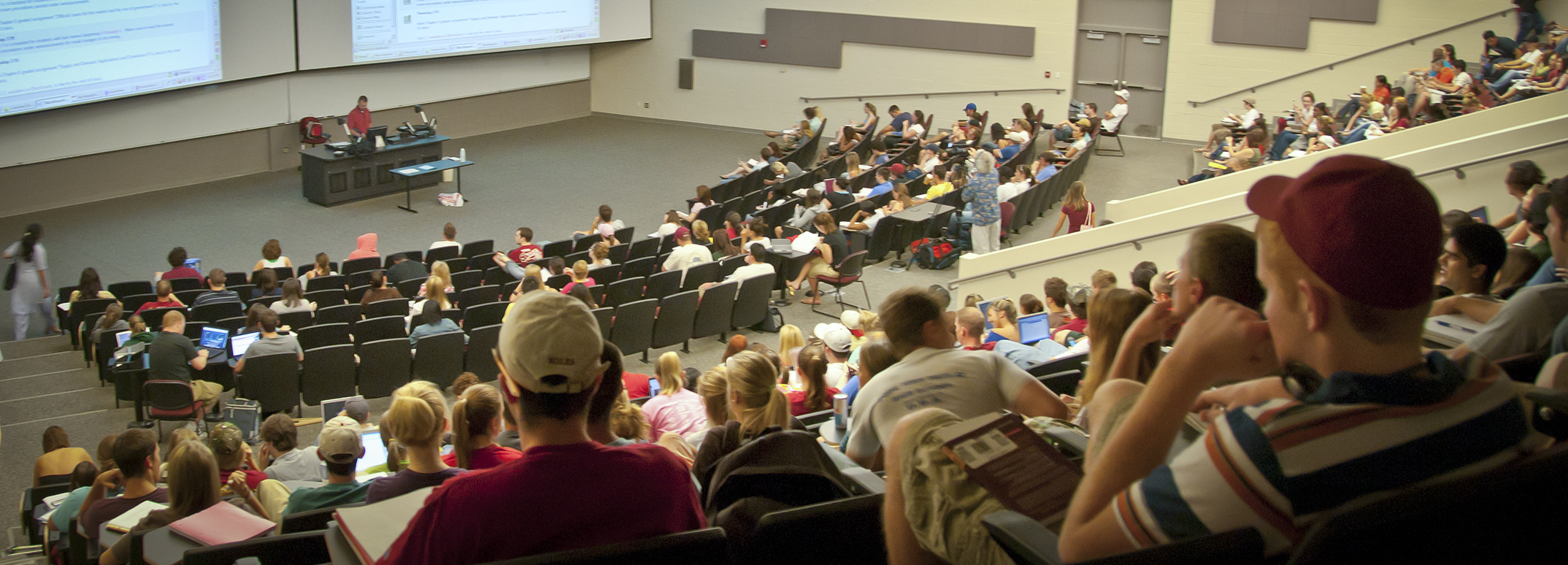 Evaluaton of Effective Teaching
Larry  Abele
June 2022
“Education is a kind of continuing dialogue, and a dialogue assumes different points of view.”
Robert Maynard Hutchins (1899 -1977) President of University of Chicago.
All of the SUS institutions have teaching centers
https://teachingcenter.ufl.edu/
https://www.fctl.ucf.edu/
https://www.unf.edu/cirt/
https://uwf.edu/academic-affairs/departments/center-for-teaching-learning-and-technology/
https://teaching.fsu.edu/
https://www.usf.edu/atle/teaching/
https://www.fau.edu/ctl/
https://www2.fgcu.edu/LucasCenter/new-faculty-academy.html
https://www.famu.edu/administration/campus-services/instructional-technology/index.php
https://www.ncf.edu/academics/academic-support-services/academic-resource-center/
https://cat.fiu.edu/
In 2019 The Chronicle published an issue devoted to teaching
How to Make Your Teaching More Engaging
https://www.chronicle.com/interactives/advice-teaching?utm_source=at&utm_medium=en&cid=at

How to Hold a Better Class Discussion
https://www.chronicle.com/interactives/20190523-ClassDiscussion?utm_source=at&utm_medium=en&cid=at

(Now you can purchase this collection of articles from The Chronicle of Higher Education for $44.00, very expensive.)
Teaching in Higher Ed(https://teachinginhighered.com/)
ABOUT TEACHING IN HIGHER ED
“Teaching in Higher Ed provides a space to explore the art and science of being more effective at facilitating learning.” Bonni Stachowiak thrives on creating these conversations and expanding the dialogue to as many people as she can.
Sponsor of PLAYPOSIUM: Professors at Play
Offers ebooks on various topics at no cost , e.g., 
2022. Educational Technology Essentials: Tools to create more efficiency and effectiveness in your teaching.

ABOUT THE PODCAST ~ 230 podcasts on a variety of topics: 
SPEAKING + WORKSHOPS held around the country focusing on improving teaching.
The Faculty Guild: Now Lumen Learning(https://lumenlearning.com )
“We help higher education institutions create thriving faculty communities that lead to purposeful teaching and improved student outcomes.”

Faculty Guild was founded in 2017 by David Yaskin who has been directly or indirectly involved in almost every aspect of higher education technology, e.g., Starfish, Blackboard, various LMS products.  It was acquired in 2020 by another company: Lumen Learning. Mission: “We offer affordable access to effective teaching and learning tools.”
Factors important to students
Subject Matter 
Demonstrates detailed knowledge of the subject matter.
Shows enthusiasm for the subject.
Presentation/Facilitation
Is well-prepared for class (clear syllabus and schedule, organized in class).
Stimulates interest in the subject.
Encourages discussion/class interaction.
Explains information clearly.
Approach to Students
Shows concern for students.
Is readily available to students.
Allows recovery from a single poor performance.
*Modified after Chickering & Gamson,  1987 Wingspan J. 9(2); also R. Light 2001, Harvard U Press
Sources of Evidence of Teaching Effectiveness*
Instrument				Source of information
Student Ratings  			Students*
Self-Evaluation			Peers
Video					Instructors/Peers
Student Interviews			Students*
Alumni Ratings			Alumni
Employer Ratings			Employers
Administrative Ratings			Administrators
Teaching Scholarship			Instructors
Teaching Awards			Instructors
Learning Outcomes			Students
Teaching Portfolio			Instructors/Peers/Student
Grades in follow-on courses		Students
Berk, R.A. 2005.International Journal of teaching and learning
in higher education. 17(1):48-62. *See “New to college teaching”
Chronicle starter kit, 2018
Are high impact practices included in the course (where appropriate)?
First-Year Seminar
Learning Communities
Undergraduate Research
Internships in the Discipline
Freshmen Interest Groups
Service Learning
Percentage of institutions that use various sources of information for evaluation of teaching
http://www.aaup.org/article/changing-practices-faculty-evaluation#.VzigN-crLZt
No one seems to like Student Evaluations (actually perceptions) of Teaching but acceptable alternatives are not offered
A few recent “complaints” 2019
New analysis offers more evidence against student evaluations of teaching
Study says students rate men more highly than women even when they're teaching identical courses


Tenure and Faculty Course Evaluations by Patrick Gourley and Greg Madonia (https://www.researchgate.net/publication/331982853)

Student evaluations of teaching are an inadequate assessment tool for evaluating faculty performance (Hornstein, Cogent Education (2017), 4: 1304016.     http://dx.doi.org/10.1080/2331186X.2017.1304016).
There is an extensive literature onstudent perceptions of teaching (Enter at your own risk.)
Aleamoni, L. M. 1999.  Student rating myths versus research facts  from 1924-1998.  J. Personnel Evaluation in Education 13:2 153-16
 Kulik, J. 2001. Student Ratings: Validity, Utility and Controversy.     P.9-25   In:  Theall, M., Abrami, P.C., and Mets, L.A. (eds.).  The Student Ratings Debate: Are they valid?  How can we best  use them?  Jossey-Bass, San Francisco.
Uttl, Bob, Carmela A. White, and Daniela Wong Gonzalez. “Meta-Analysis of Faculty’s Teaching Effectiveness: Student Evaluation of Teaching Ratings and Student Learning Are Not Related.” Studies in Educational Evaluation 54 (2017): 22–42.
Mengel, Friederike, Jan Sauermann, and Ulf Zolitz. “Gender Bias in Teaching Evaluations.” Journal of the European Economic Association 16 (2018).
Hornstein, HA. 2017. Student evaluations of teaching are an inadequate assessment tool for evaluating faculty performance. Cogent Education Volume 4, 2017.
Flaherty, C. 2020. Even ‘valid’ student evaluations are ‘unfair’. Inside Higher Ed.  February 27, 2020.
Uttl, Bob. 2021.Interpreting and using student ratings data: Guidance for faculty serving as administrators and on evaluation committees. Springer, Ch.15.
Responses from All Courses*
*Drawn from SUSSAI standard lecture courses
Responses for a Course of Concern (defined as scores in Fair and Poor that are 5X higher than averages)
Concerns about Faculty Teaching
The first troublesome evaluation should result in a meeting with the department chair to discuss the issues.  Anyone can have one poor evaluation for a variety of reasons.
A second evaluation of concern should result in a written teaching improvement plan that involves the chair and the teaching center.
If there is a third poor evaluation, the faculty member should only be permitted to teach under supervision.
Holistic Observational Instruments
Reformed Teaching Observation Protocol (RTOP)
UTeach Observation Protocol (UTOP)
Teaching Behaviors Inventory (TBI)
Teaching Dimensions Observation Protocol (TDOP)
And several others
A Typical Observation Scoring Sheet with Codes(observer records a code every two minutes)
Typical student behavior in a lecture class
& note taking
18
What students are doing in an interactive class
19
Percent of Time Humor is Used in Class: Math, Physics, Geology, Biology, Chemistry
Bio
Math
Chemistry
Geology
Physics
Source: 
 Findings from classroom observations of 58 math and science faculty 
Matthew T. Hora, Joseph J. Ferrare, Amanda Oleson 
Culture, Cognition, and Evaluation of STEM Higher Education Reform (CCHER) (NSF # DRL-0814724) 
OCTOBER 2012
20
Assessing Learning
National Survey of Student Engagement
Collegiate Learning Assessment
ETS Proficiency Profile
Collegiate Assessment of Academic Proficiency
ETS Major Fields
College Senior Survey
CLAST (College-Level Academic Skills Test), a Florida favorite now long gone, since 2009.
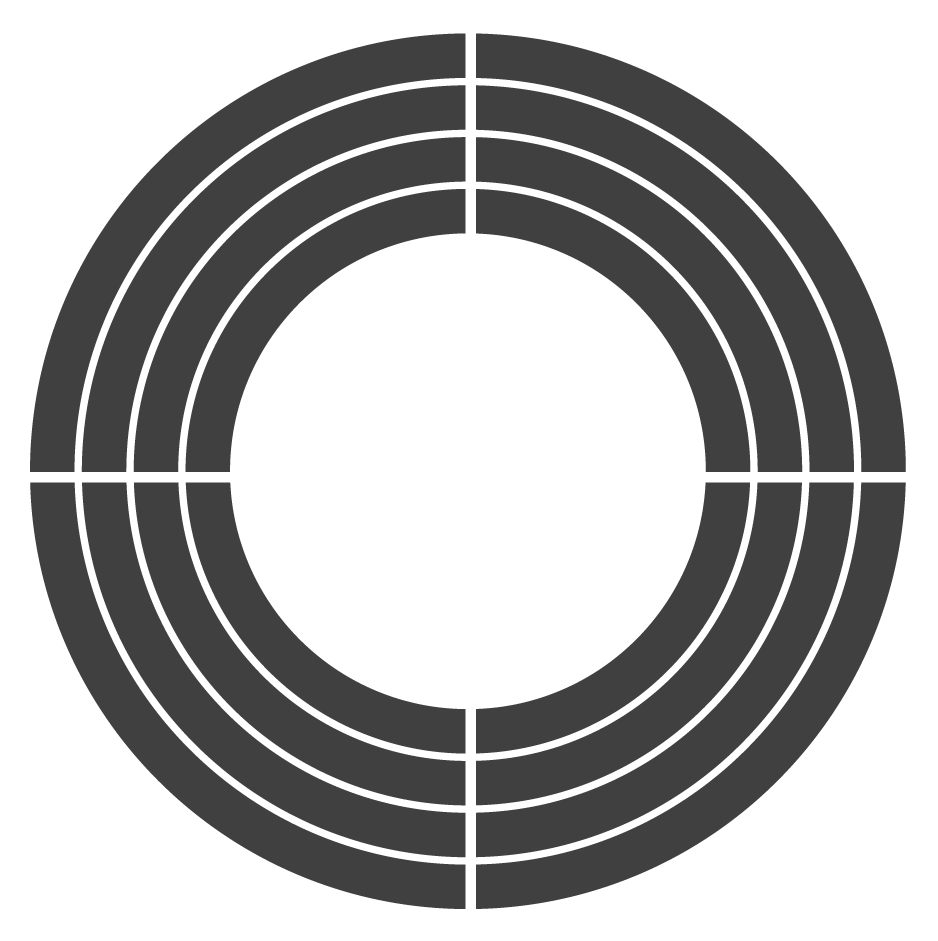 Measuring Learning
How do we know that our students are learning what we are teaching?
And how do our students know that they understand the material?

Hallou, I.A., and Hestenes, D.  1985.  Common sense concepts about motion.  American J. Physics 53 (1):1056-1065.  This article and a companion that precedes it provide data on the difficulty of assessing students’ understanding of concepts that they see on a daily basis.

Deslauriers, L. et al. 2017. Measuring actual learning versus feeling of learning in response to being actively engaged in the classroom.  PNAS 116(39): 19251-19257.
The Course Syllabus
It should be a valuable guide for you and your students.
Does it contain a statement that places the course within the intellectual area of the field?
Does it provide overall objectives for the course that are fairly specific?
Does it Includes appropriate references, including primary literature, especially for upper division?
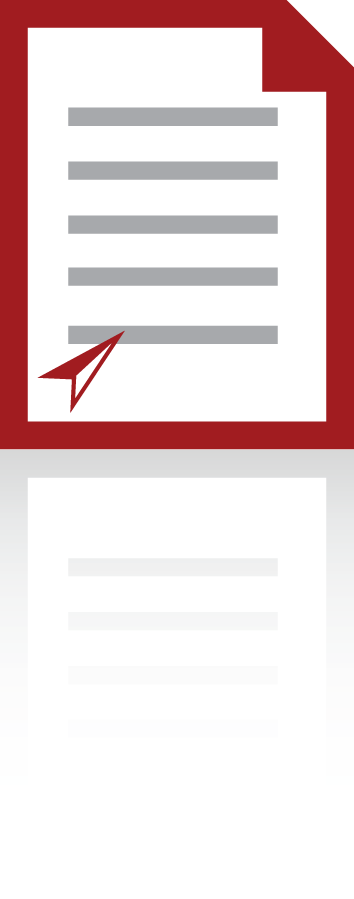 The Course Syllabus (continued)
Does it introduce you as a faculty member, perhaps offering a few personal facts; office hours, contact information?
Does it give students an understanding of your approach to teaching?
 Many syllabi include a student contract for attendance.
Are course prerequisites listed?
Are course assignments and due dates clear?
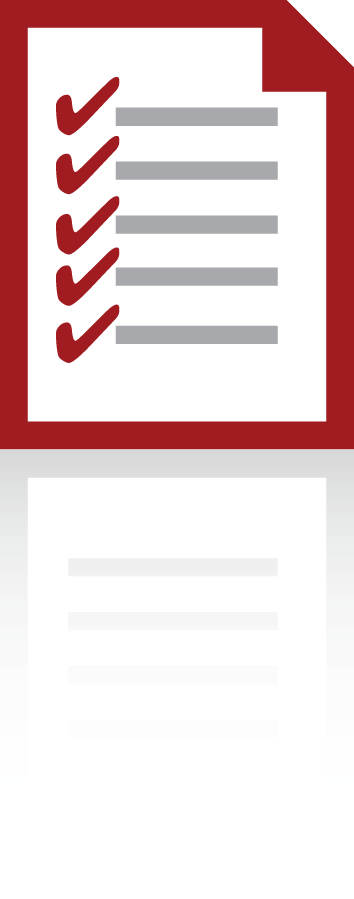 The Course Syllabus (continued)
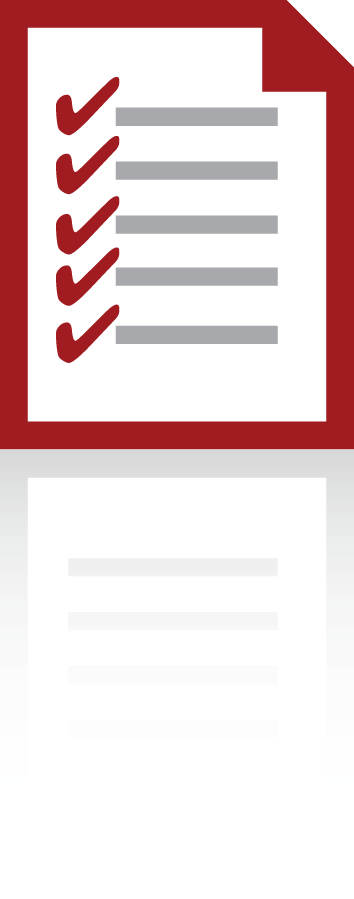 Is it clear on how performance will be evaluated, e.g., essay exams, multiple choice, term papers?
Does it include a detailed grading policy (avoids misunderstandings in the future).
Policy on attendance/make-up exams/late papers/other related items..
Other administrative matters and relevant university policies.
The Course Syllabus (continued)
Support services, e.g., math help labs or writing labs, library services.
Statement on academic integrity and plagiarism.
ADA statement.
Strategies for Success in the course.
Course Calendar:  My personal preference is to separate the Course Calendar from the Syllabus and treat the Calendar as a course outline with at least three specific objectives for each class period.
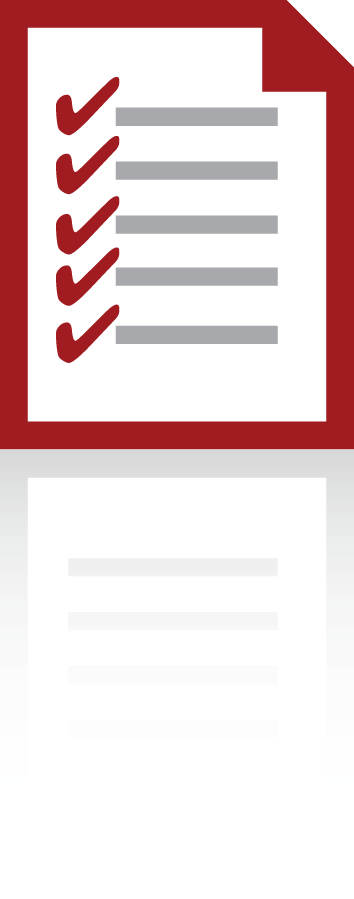 A world-wide phenomenon.
In the United Kingdom it is called “Graveyard Grannies.”
In France it is called “Chere Grand’mere.”
There is hope as there are interventions to save grandmothers (http://www.rci.rutgers.edu/~jussim/grandma.html).
The original paper spawned a minor industry on grandmothers and exams.
https://www.math.toronto.edu/mpugh/DeadGrandmother.pdf;  Annals of Improbable Research 1999 (3).
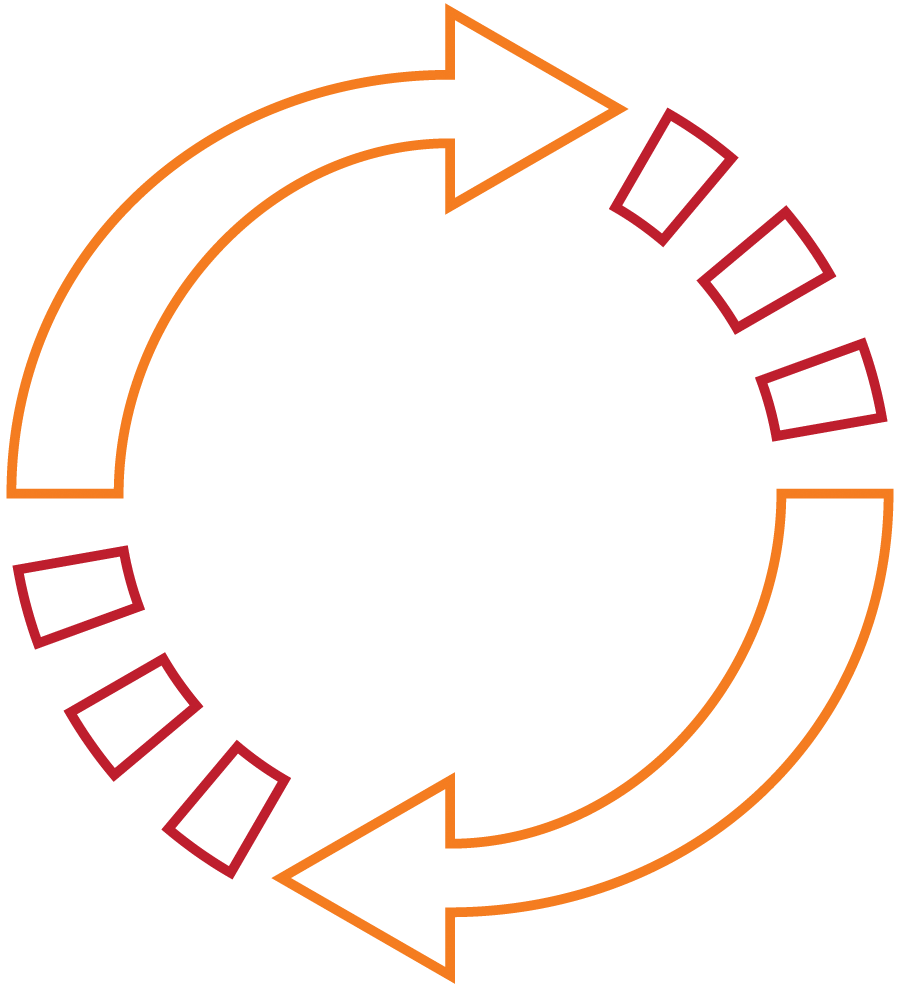 Questions& Discussion